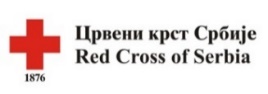 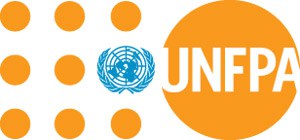 Mental health of informal caregivers
Natasa Todorovic
Prof.dr Nataša Milić
Prof.dr Dejana Stanisavljević
Dr Milutin vračević
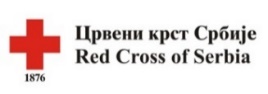 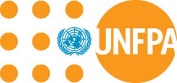 Definition
„Informal caregiver is a person providing continuous care and support, without remuneration, for family members and friends who need support due to physical, cognitive or mental issues“.
Informal care includes support in four main areas: 
Activities of daily life (e.g.: bathing, support with toilet routine and eating); 
Instrumental activities of daily life (e.g.: house chores, transport and managing finances, procurement); 
Socialisation and emotional support; 
Health related care
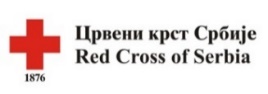 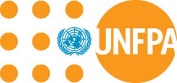 A profile of informal caregiver
One third of population over 50 provides some form of informal care services
 Women outnumber men in this population
 A little over half of all informal caregivers provides services less than ten hours per week and a little under one fifth provides services for more than 20 hours per week. 
 Increased risk of unemployment compared to their peers who do not provide informal care
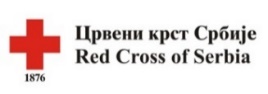 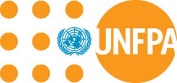 Informal carers during COVID-19 crisis
Early in the pandemic many states failed to recognise importance of the role of informal caregivers for functionally dependent older persons, children and adults with chronic conditions or disability and persons with COVID-19 staying at home 
 During the epidemic a new subgroup of informal caregivers came into being who provided support to older persons not functionally dependent or ill but prohibited from leaving their homes
 Care at home during COVID-19 was one of the pillars of health support to persons with COVID-19/ persons with possible infection, but informal caregiving and its challenges went unrecognised by the healthcare system during the epidemic
 Carers UK provides some data for the United Kingdom: 81% informal caregivers provides more care services than before the lockdown and 78% reports the needs of the person they care for have significantly increased; 64% had no time to take a break over the last six months and 64% report worsened mental health (alongside 58% reporting worsened physical health status).
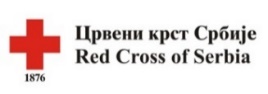 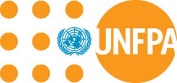 Mental health of informal caregivers
Providing informal care may have diametrically opposed effects to mental health of informal caregivers
 This activity may bring satisfaction and the sense of accomplishment
 But on the average, informal caregivers have worse physical and mental health compared to their peers not providing care services; they are also at a higher risk of depression 
 Worse physical health of informal caregivers is related to heightened depression risk and this further affects the quality of care services
 In cases where the caregivers perceives the person receivng car eas commandeering and manipulative, the risk of depression increases, as it does when the caregiver feels they can not do their routine activities 
 Social exclusion affects the quality of life of caregivers significantly and the literature recognises it but it is as yet underresearched 
 Informal caregivers who are unemployed, have no life partner and no social support are in the higher risk group
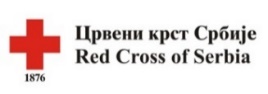 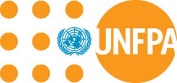 10 Common Symptoms of Caregiver Stress
1. Depression
2. Withdrawal
3. Insomnia
4. Trouble concentrating
5. Anger
6. Health issues
7. Exhaustion
8. Anxiety
9. Drinking or smoking
10. Altered eating habits
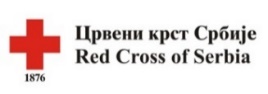 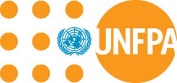 Research goal
The main goal is to measure the influence and the effects of informal care (especially during the COVID-19 epidemic) on mental health of informal caregivers and, based on the results, provide recommendations for planning and development of public policy in order to improve the quality of life and promote improved mental health for informal caregivers, as well as to develop support services
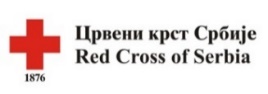 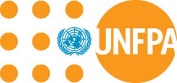 Quantitative research
The sample was formed using stratified sample with regions being: Belgrade, Vojvodina, Sumadija and Western Serbia, and  Eastern and Southern Serbia
798 participants, 41 municipalities
 Questionnaire is made of nine sections: (1) sociodemographic characteristics of informal caregivers; (2) general information about the person receiving care; (3) functional status of the person receiving care; (4) caregiver burden; (5) depression; (6) fatigue; (7) health and functional ability; (8) social support and (9) COVID-19. 
 For assessing burden Zarit Burden Interview, ZBI was used. For assessing functional status of persons receiving care, validated scales were used, for assessing their independence in Activities of Daily Living, ADL,  The Lawton Instrumental Activities of Daily Living (IADL) Scale was used. To assess fatigue of informal caregivers Fatigue Severity Scale, FSS was used and to assess depression we used Beck's Depression Inventory, BDI
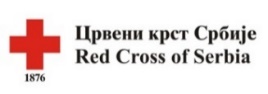 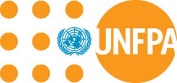 Qualitative research
4 focus groups in three municipalities: Novi Sad, Pirot and Belgrade

 32 participants (29 demale, three male)
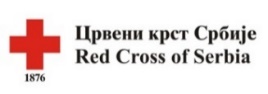 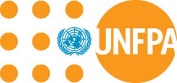 Research results
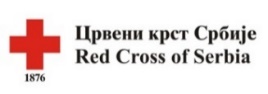 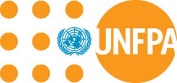 Gender, age and marital statis of informal caregivers
Gender
Age
Marital status
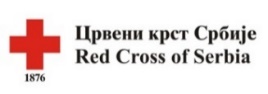 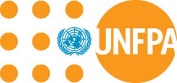 Caregiver characteristics
Education level
Employment status
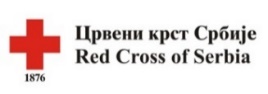 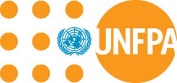 Characteristics of persons receiving care
Age of the person receiving care
Gender of the person receiving care
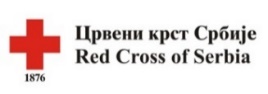 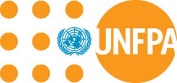 Distribution of years of providing care (in years)
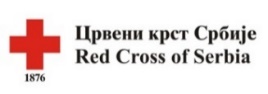 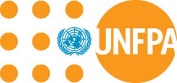 Distribution of informal carers by sharing the household with the person receiving care
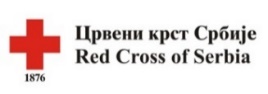 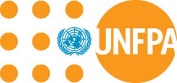 Frequency of care provision
Mobthly, weekly
Daily, in hours
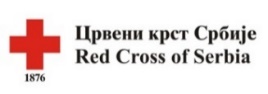 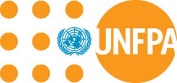 Relationship between the caregiver and the person receiving care
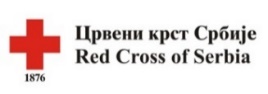 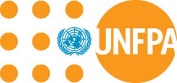 Support with providing care
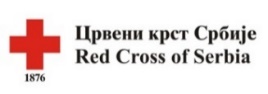 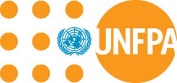 Financial implications of care provision
Financial means to meet the needs of the person receiving care
Financial support in meeting the needs of the person receiving care
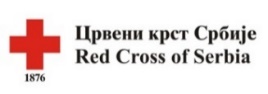 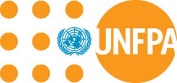 Degree of difficulty in providing care to the person receiving care
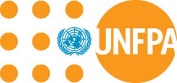 Basic activities of daily life(ADL)
Degree of dependence of persons receiving care in performing basic ADL
Basic ADL score of persons receiving care
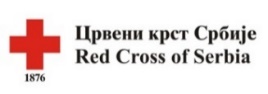 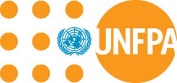 Instrumental activities of daily life (IADL)
Degree of dependence of persons receiving care in performing IADL
Basic IADL score of persons receiving care
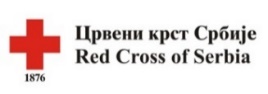 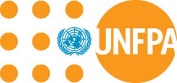 Support in providing care services
Existence of support
Support provided by a close person, civil society organisations and public institutions
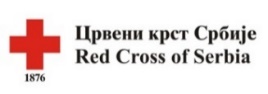 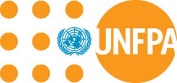 Informal caregivers during COVID-19 pandemic
Distribution of needs of informal caregivers during the pandemic
Fear of informal caregivers for their own and other person’s health during the pandemic
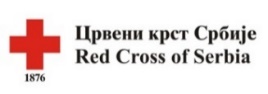 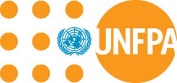 Informal caregiver burden
Caregiver burden (The Zarit Burden Interview)
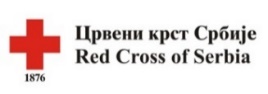 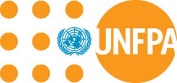 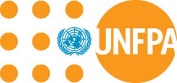 Depression and fatigue of informal caregivers
Beck's Depression Inventory
Fatigue Severity Scale (FSS)
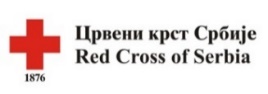 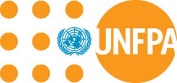 Multiple regressive analysis of the caregiver burden
ADL= Activities of Daily Living
[Speaker Notes: Multipla regresiona analiza primenjena je kako bi se ispitao uticaj više nezavisnih faktora (socio-demografske karakteristike negovatelja, opšti podaci u vezi sa negovanom osobom, funkcionalno stanje negovanih osoba, samoprocena zdravlja negovatelja, socijalna podrška, finansije) na opterećenje neformalnih negovatelja. Primenom hijerarhijske multiple regresije za modelovanje opterećenja neformalnih negovatelja ispitivani su dodatno i nezavisni faktori povezani sa pandemijom COVID-19. 
Samoprocenjeno zdravlje negovatelja, stepen zahtevnosti negovanih osoba, nedovoljna finansijska sredstva, stepen zavisnosti negovanih osoba u obavljanju bazičnih aktivnosti svakodnevnog života (ADL) i dnevno trajanje nege su faktori značajno povezani sa ukupnim opterećenjem neformalnih negovatelja. Neformalni negovatelji  lošije samoprocenjenog zdravlja, koji neguju osobu većeg stepena zahtevnosti i zavisnosti u obavljanju bazičnih aktivnosti svakodnevnog života, sa nedovoljnim finansijskim sredstvima za podmirivanje potreba negovane osobe i dužim trajanjem dnevne nege imaju veće ukupno opterećenje.
U daljoj analizi ukupnog opterećenja neformalnih negovatelja, dodat je blok nezavisnih faktora povezanih sa pandemijom COVID-19. Rezultati su pokazali da su pored već nabrojanih faktora, potreba za psiho-socijalnom pomoći, uslugama pomoći oko nege, potreba za predahom, strah za sopstveno zdravlje i zdravlje negovane osobe kao i potreba za sredstvima za higijenu značajno povezani sa većim ukupnim opterećenjem neformalnih negovatelja.]
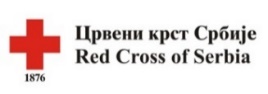 Analysis of the relationship between caregiver burden and scales of depression, fatigue and quality of life
r -  Pearson correlation coefficient
[Speaker Notes: U nastavku je ispitivana korelacija opterećenja neformalnih negovatelja/ica, ličnog domena i domena uloge sa Bekovom skalom depresije, Krupovom skalom zamora i SF 12 skorom fizičkog i mentalnog zdravlja. Pronadjena je statistički značajna povezanost medju ispitivanim skorovima, sledećih jačina korelacije: Bekova skala depresije je umereno do jako povezana sa opterećenjem negovatelja, ličnim domenom i domenom uloge. Ostale skale pokazale su umerenu povezanost sa opterećenjem negovatelja, ličnim domenom i domenom uloge.]
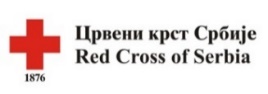 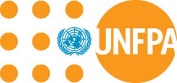 Recommendations
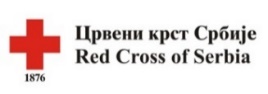 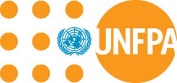 Recommendations
Formal recognition of informal caregivers as partners in the long term care services system, because without them this system would not be able to function
 Bigger volume and broader offer of formal care services in the system of long term carem while increasing their accessibility
 For services targeting informal caregivers themselves, they should include education, psychosocial support, social support, healthcare, economical support and  services meeting other needs of informal caregivers.
 Developing capacity should include continued cooperation with the communities and civil sector because local level is where substantial support can be provided to informal caregivers.
 Promote volunteering, intergenerational and intragenerational solidarity as essential response to demographic changes and evovling needs of an ageing society.
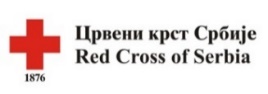 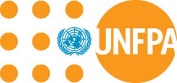 COVID-19 Recommendations
Information, clear and accessible
 Interventions during COVID-19 crisis show that at all levels formal and informal caregivers must have adequate protective equipment to protect themselves and persons receiving care from potential infection. 
 Providing psychological first aid and psychosocial support to informal caregivers, using internet and telephone i telefona. 
Organise and/ or support systems of mutual support of informal caregivers during such crises  so they can learn from each other , share experiences and potentially support each other.
 In future, telemedicine will help reduce burden of informal caregovers  and this will be especially significant during epidemics and other emergencies.
 Continued education for informal caregivers needs to include elements of crisis manegement with clear steps and protocols that help adopt positive practices and self-protection tecthiques, including protection from getting infected.